Figure 4.  Comparison of the percent signal changes during left and right visual fixation epochs (aligned to offset of ...
Cereb Cortex, Volume 12, Issue 9, September 2002, Pages 991–997, https://doi.org/10.1093/cercor/12.9.991
The content of this slide may be subject to copyright: please see the slide notes for details.
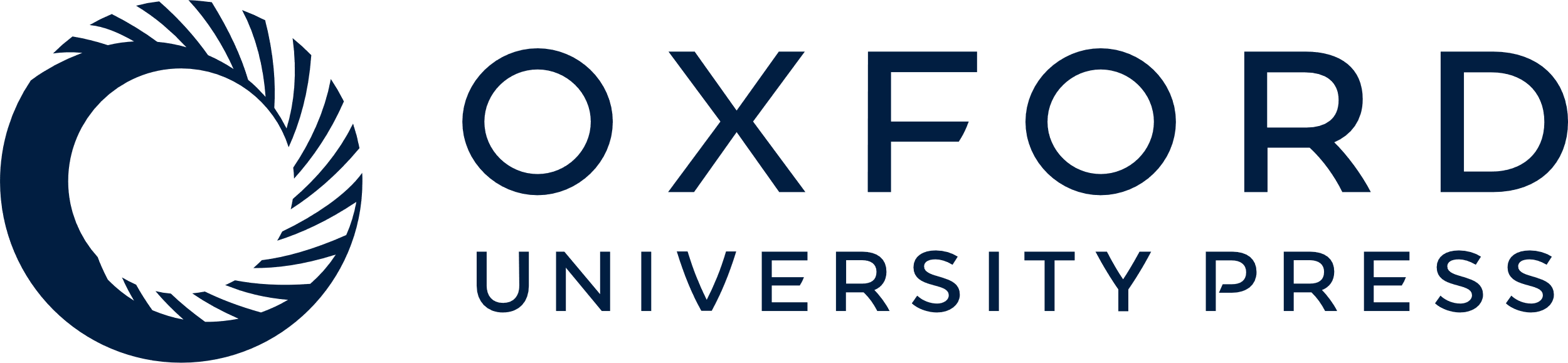 [Speaker Notes: Figure 4.  Comparison of the percent signal changes during left and right visual fixation epochs (aligned to offset of optic flow presentation) from right hemisphere cortical areas MT+ and V4v/V8 for a single subject and averaged across subjects (n = 6). The seventh subject was not added in this average because the epoch time was longer (24 s) and the volume acquisition time was different (1.5 s) than for the remaining six subjects. The dotted vertical gray line represents the onset of optic flow and gaze shift. The arrow indicates the time when the two curves first became statistically different. (A) One representative subject showing the time course of activation from area MT+ for right visual fixation (solid line) and left visual fixation (dashed line). Error bars represent standard error within the subject. (B) The average across subjects for area MT+. Error bars represent standard error across subjects. (C) Another subject showing the same two curves, but for V4v/V8 activation. (D) Same average as part (B), but now for V4v/V8. Percent signal change = (activation – baseline)/baseline, where baseline was defined for the 12 s epoch during visual fixation (shifted 6 s for the hemodynamic effect).


Unless provided in the caption above, the following copyright applies to the content of this slide: © Oxford University Press]